Helse
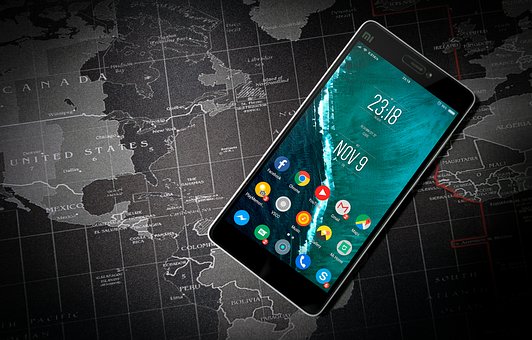 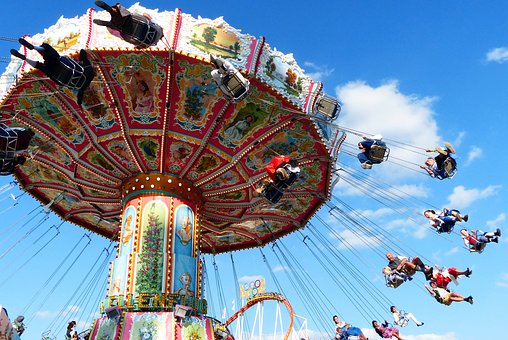 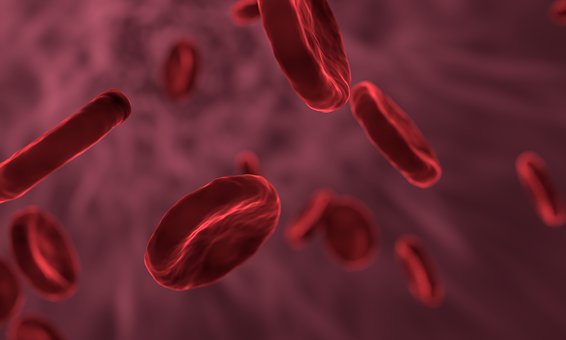 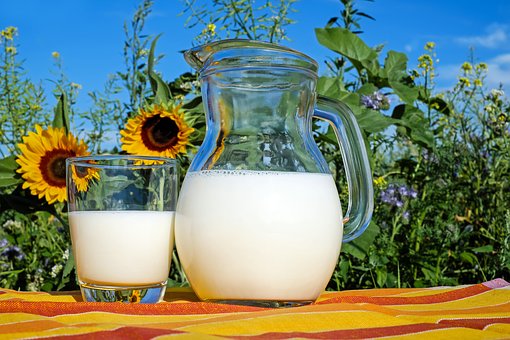 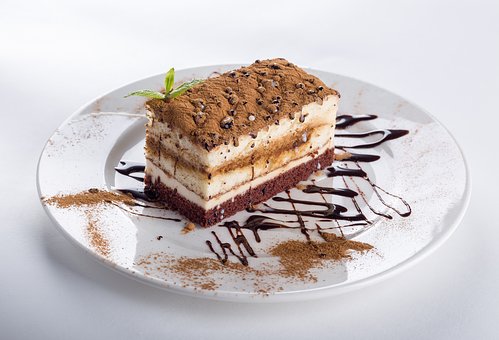 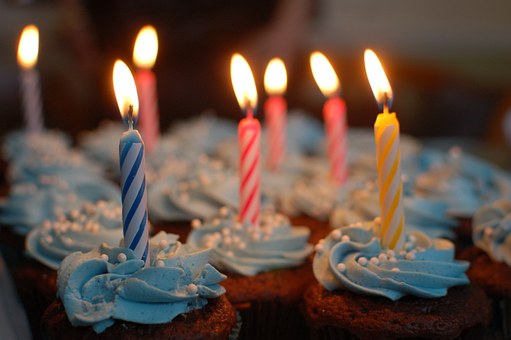 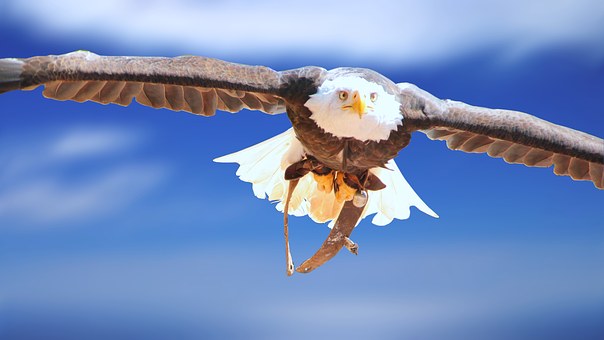 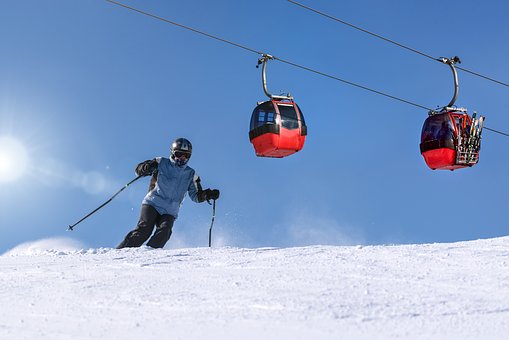 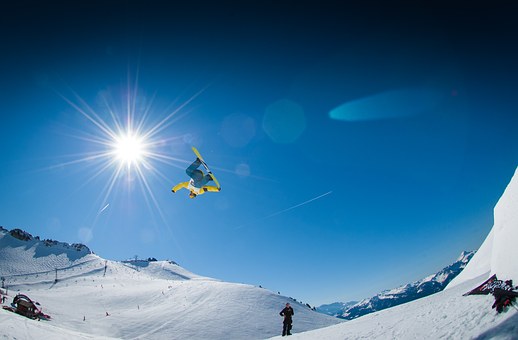 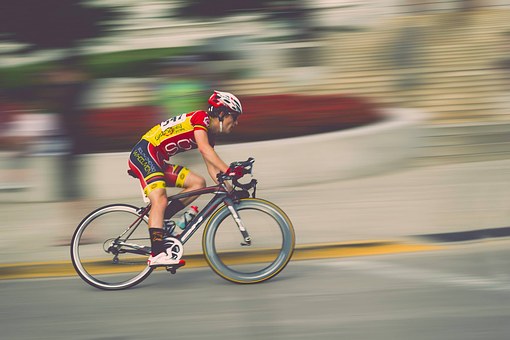 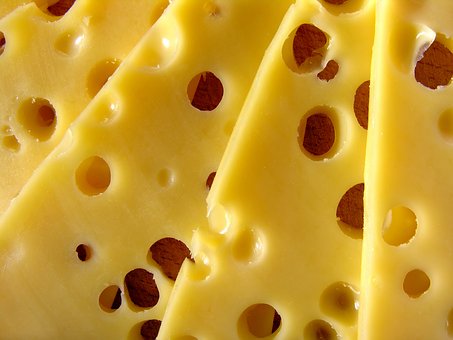 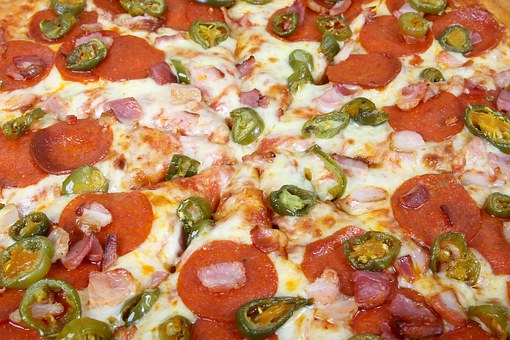 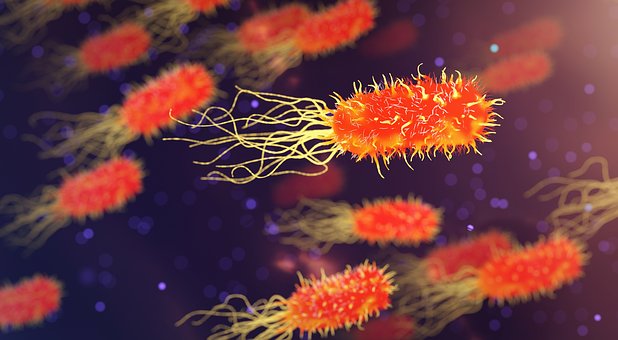 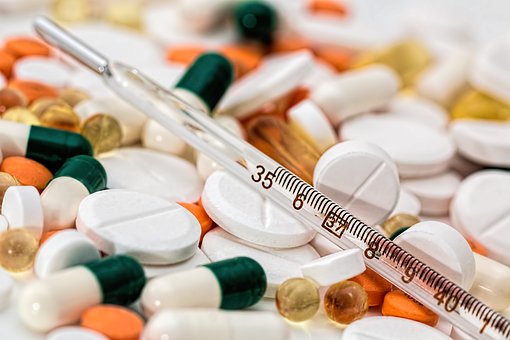 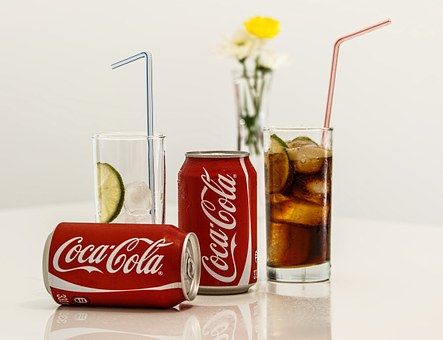